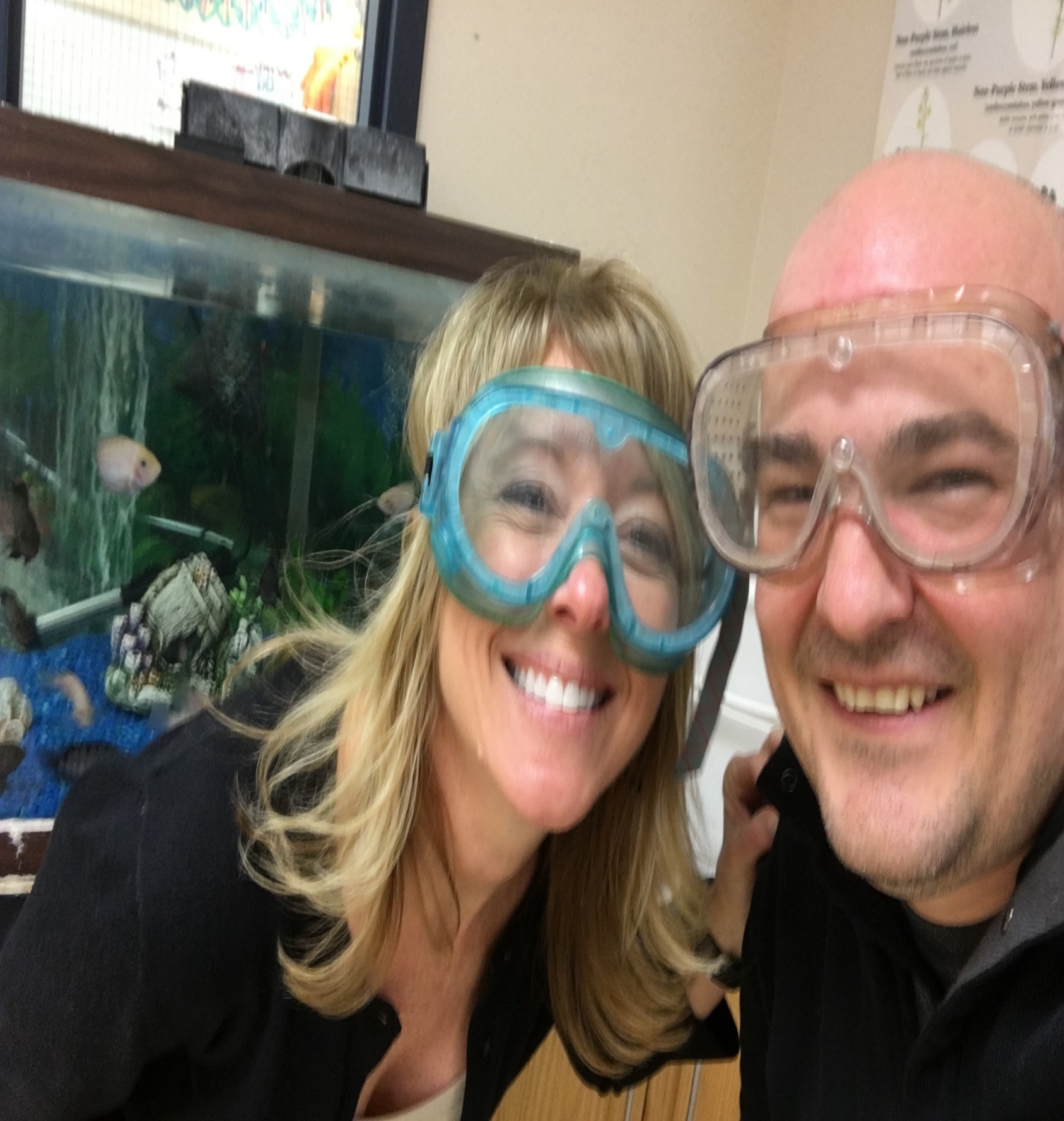 Change a Child’s World Through STEM Camp
Shannon Ralph
Justin Coffey
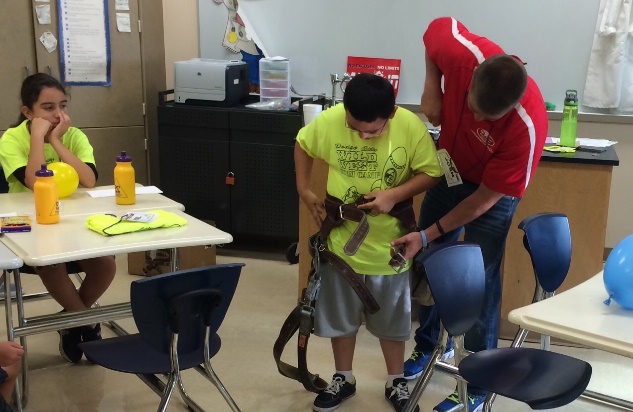 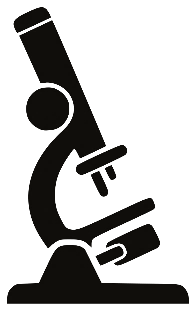 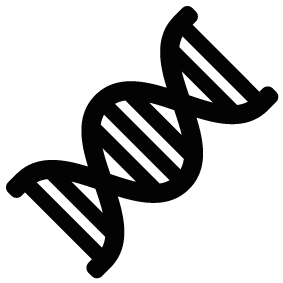 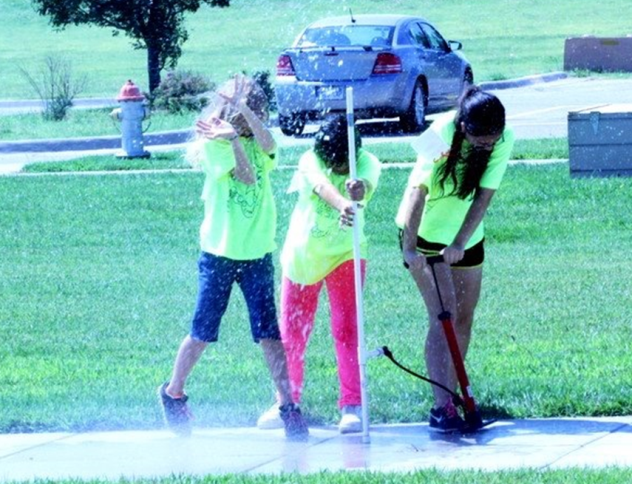 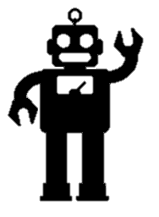 Matthew’s Story
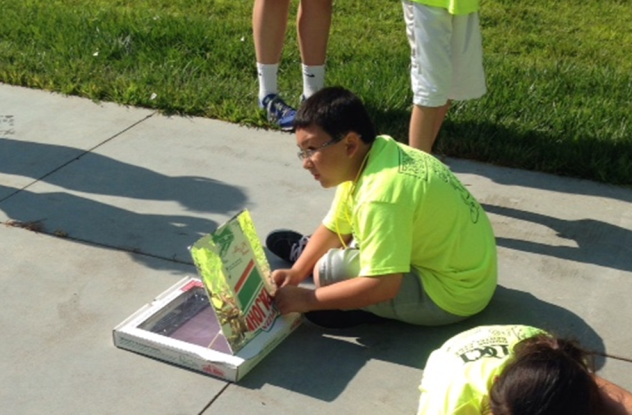 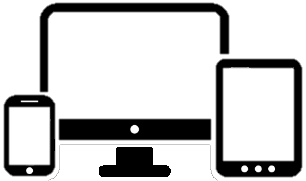 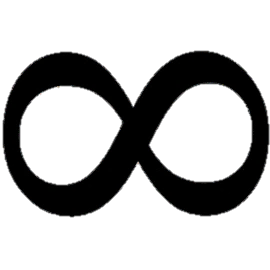 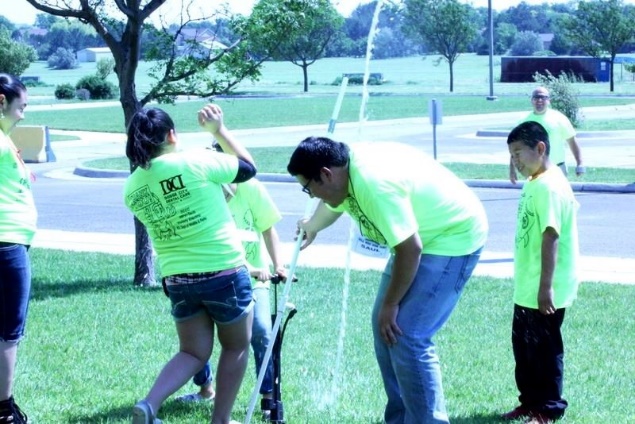 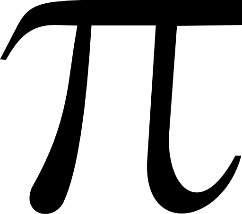 Launching Your STEM Camp
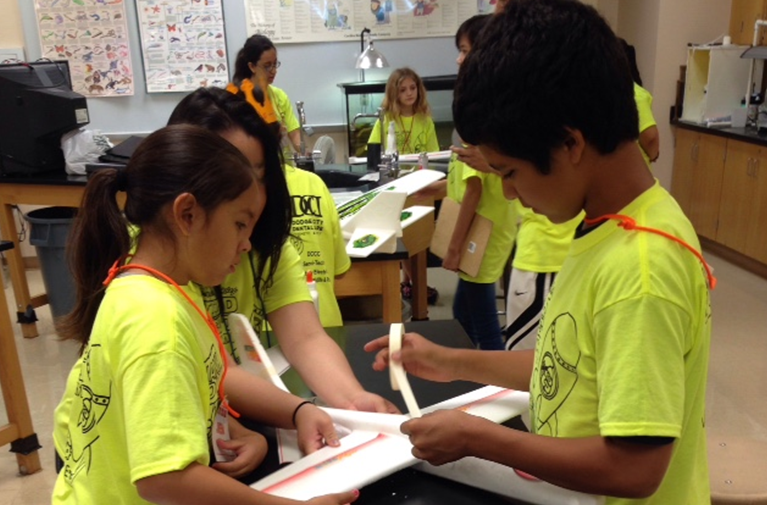 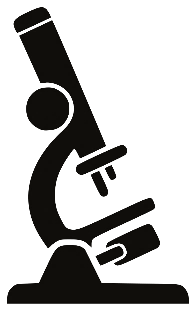 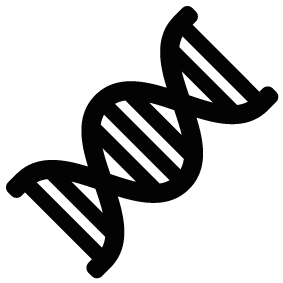 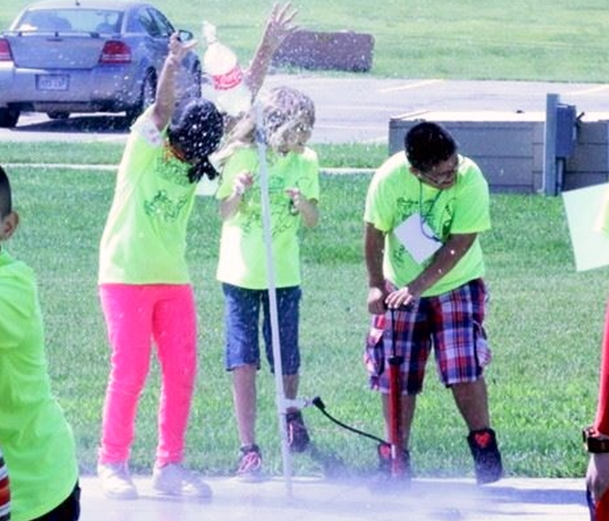 Who’s life do you want to 	change (and why?)
Elicit Permission and Approval
Consider Legal Ramifications
Select and Invite your future scientists, engineers, and mathematicians
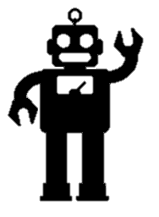 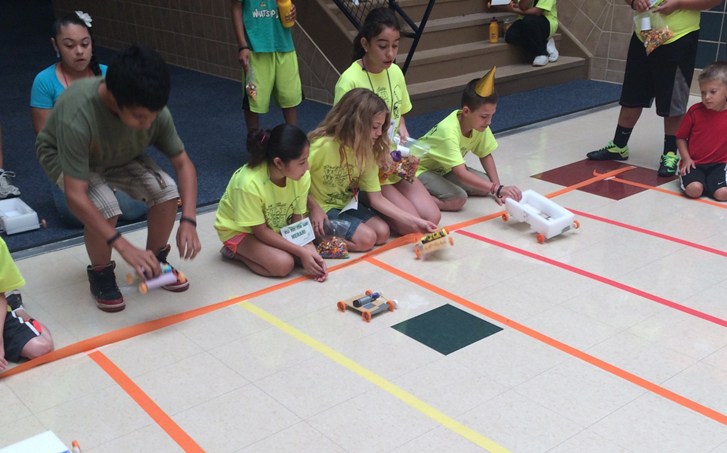 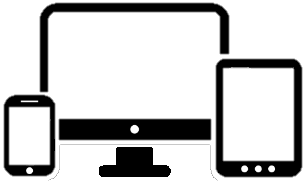 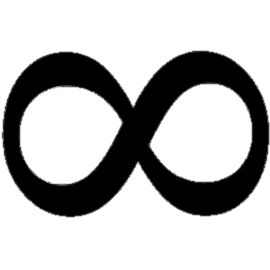 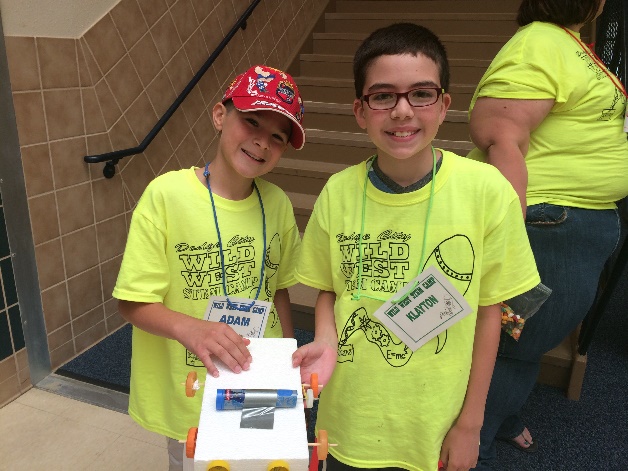 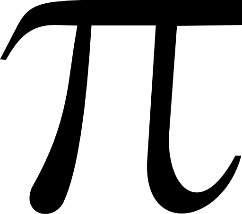 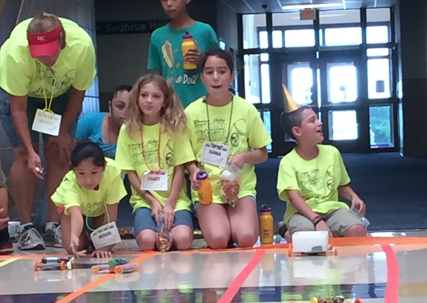 Launching Your STEM Camp (cont.)
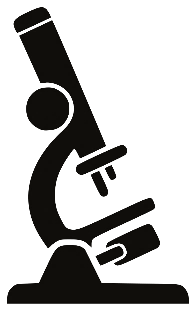 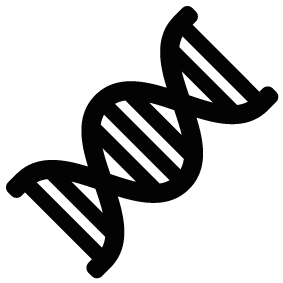 Conduct Parents’ Meeting
Plan Themes and Activities
Finding Funding
Connect with Experts
Coordinate Teenagers and 	Teachers
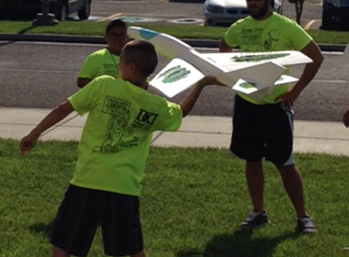 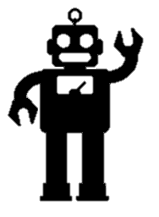 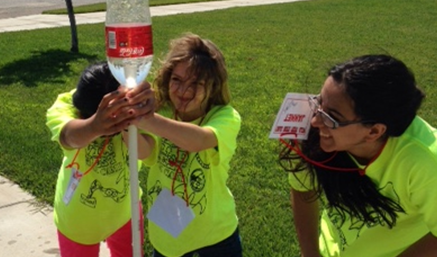 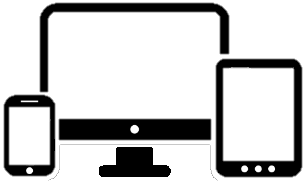 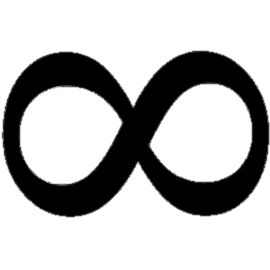 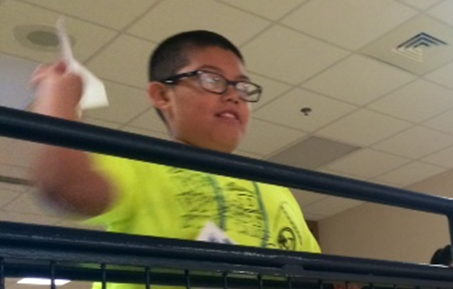 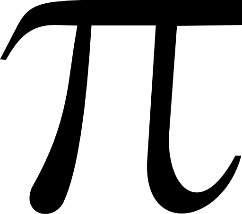 Launching Your STEM Camp (cont.)
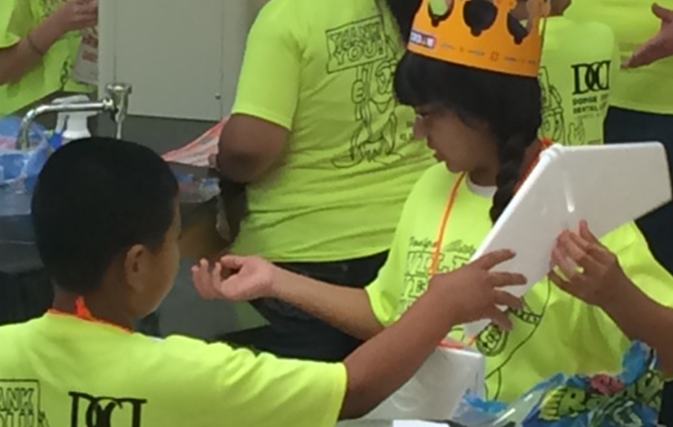 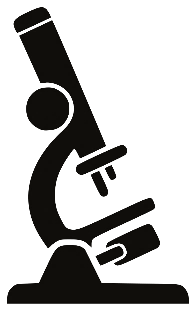 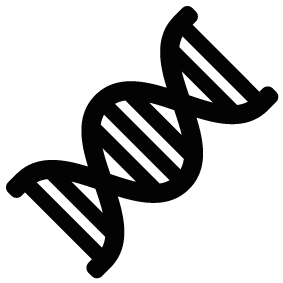 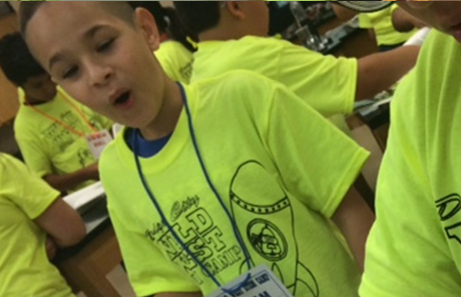 Design and Order Shirts
Consider Prizes??
Practice with your Team!
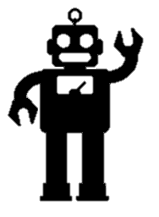 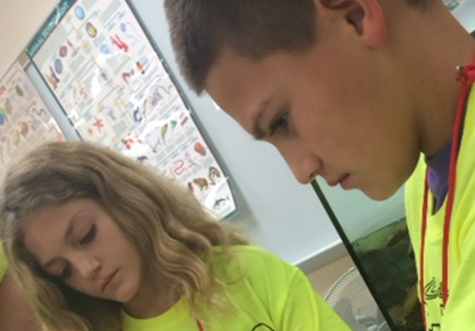 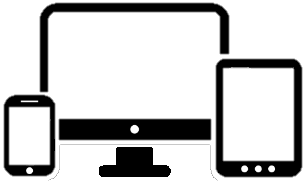 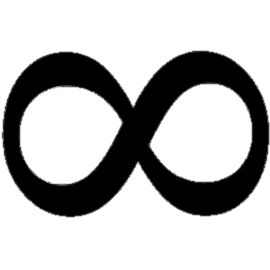 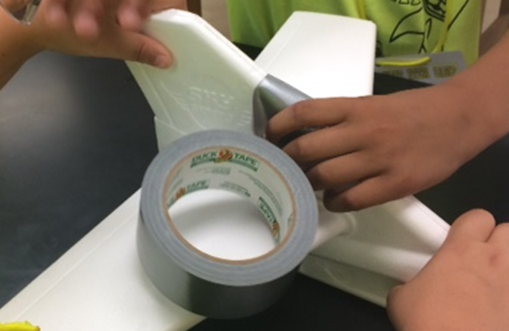 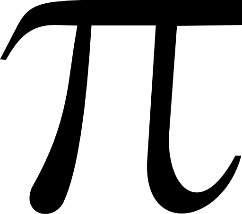 Formulating Logistics
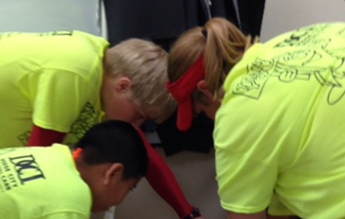 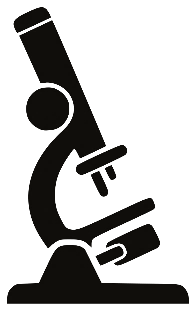 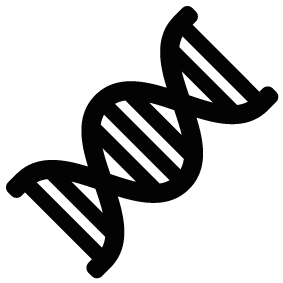 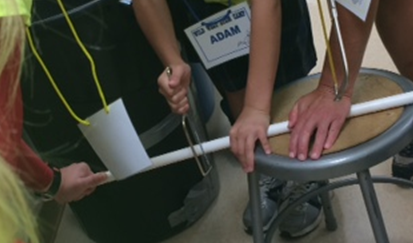 Develop a Focus Each Day
Initiate an Opening Challenge
Coach Teenagers on 	Expectations
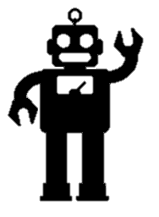 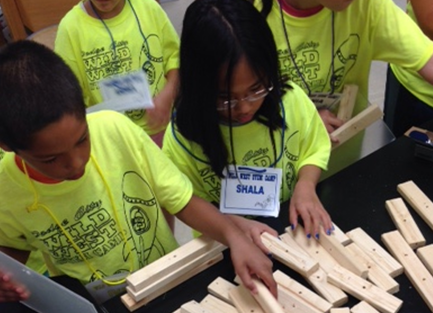 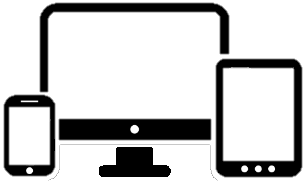 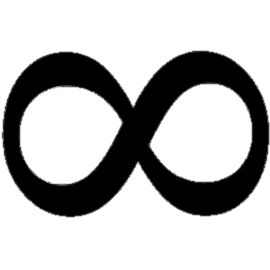 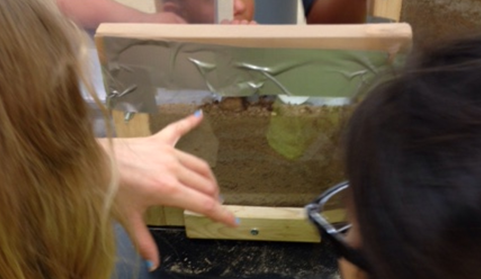 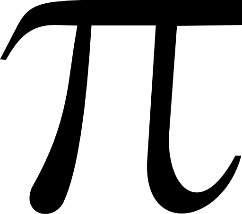 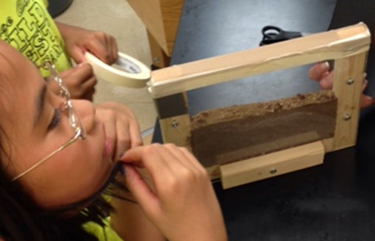 Formulating Logistics
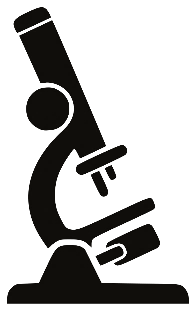 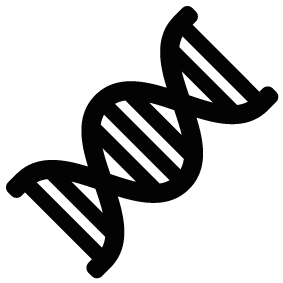 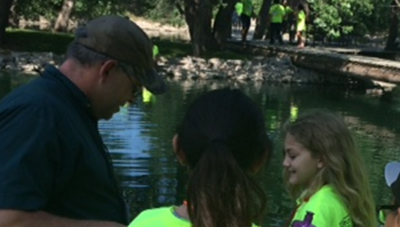 Consider Pick-Up and Drop-	Off Procedures
Create Half Day Adventures
Coach Speakers and Guests
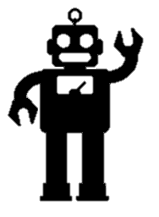 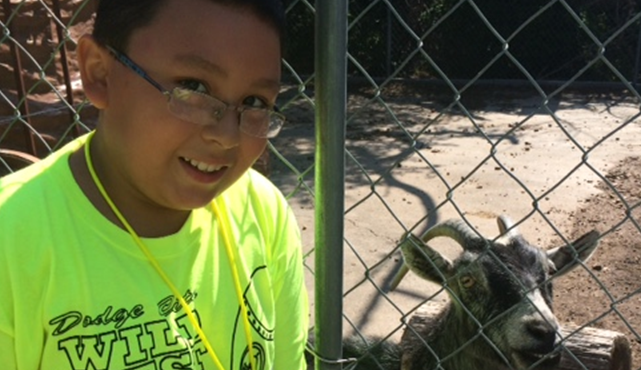 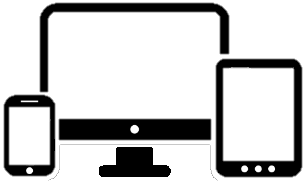 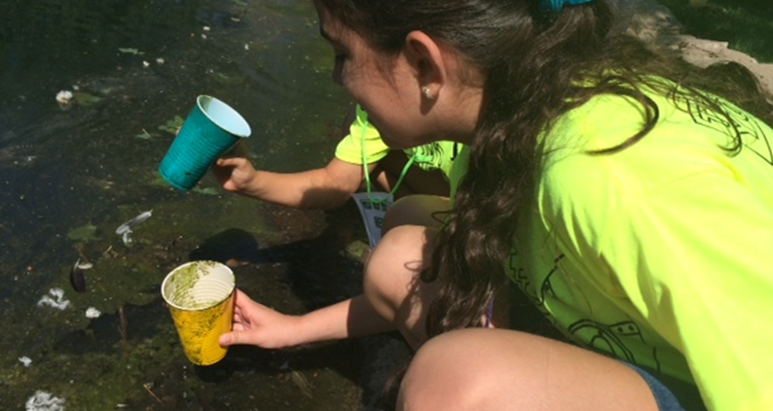 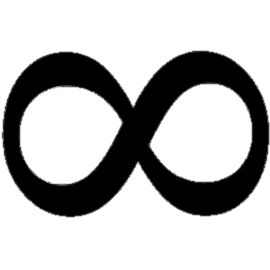 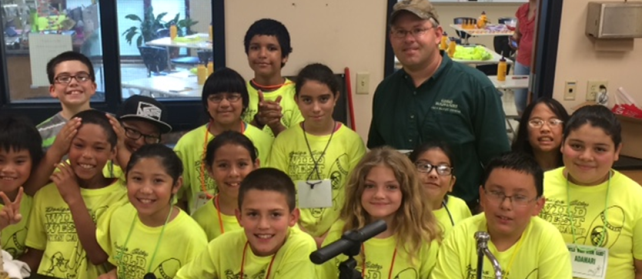 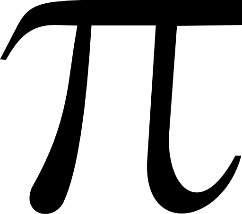 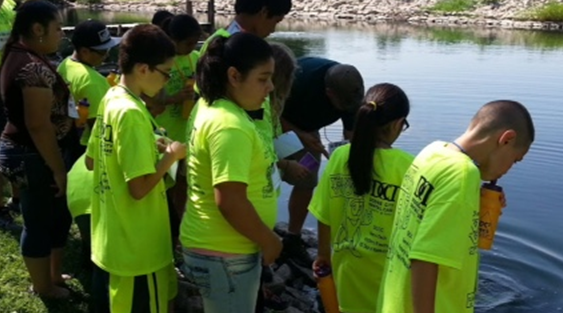 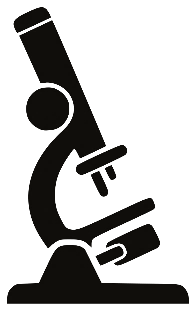 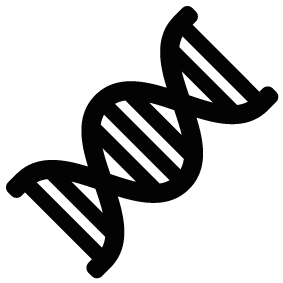 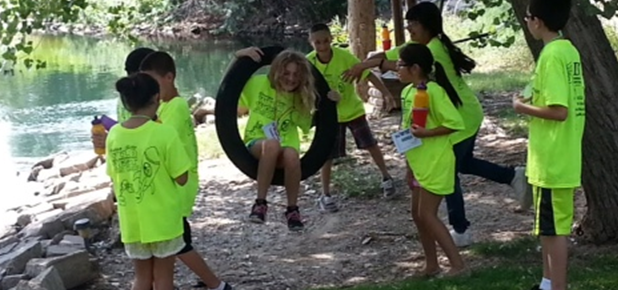 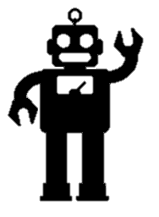 Envisioning the Future
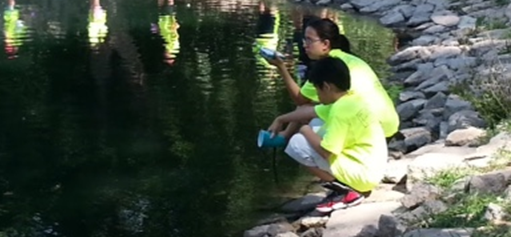 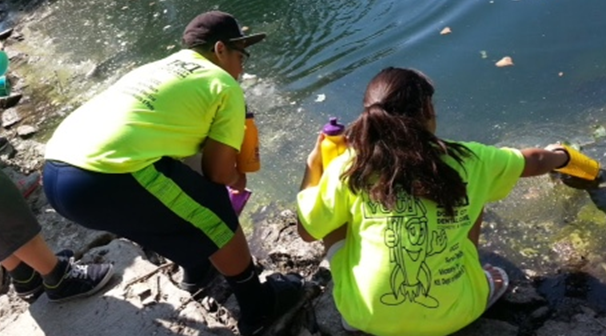 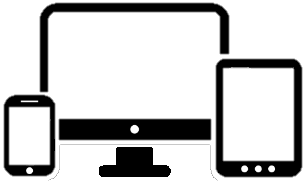 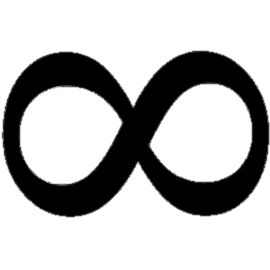 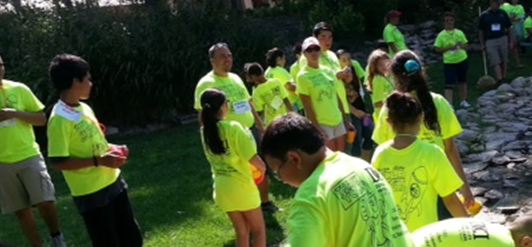 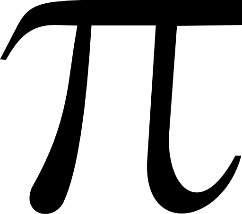 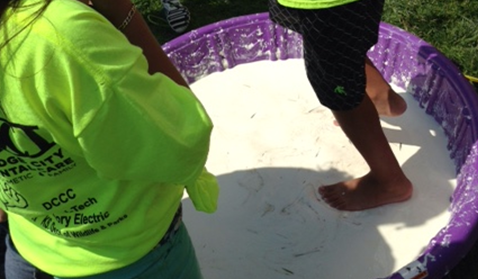 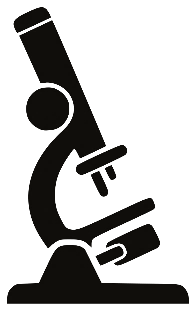 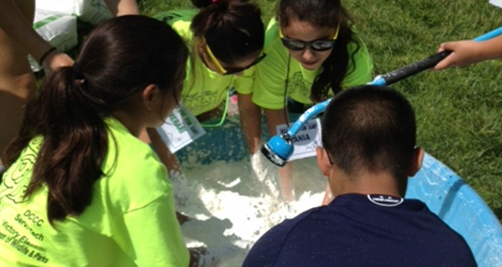 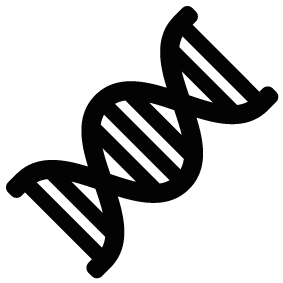 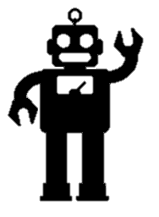 Observing the Community Impact
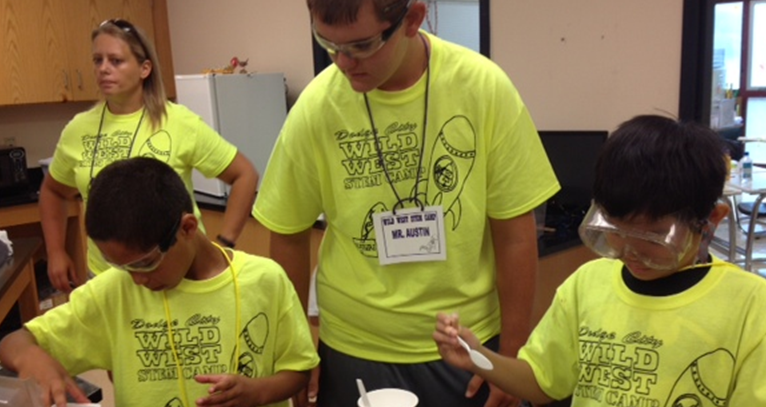 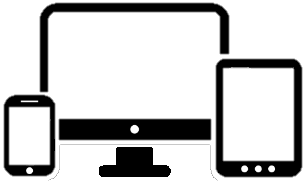 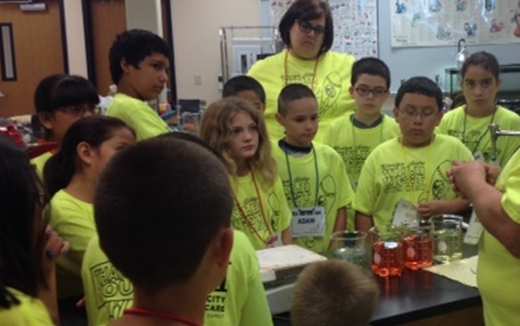 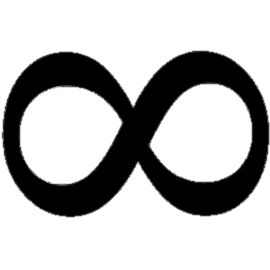 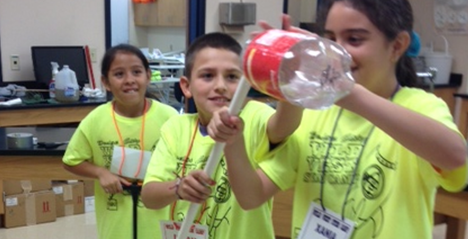 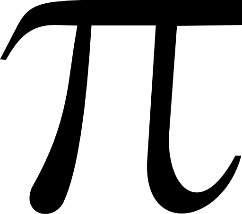 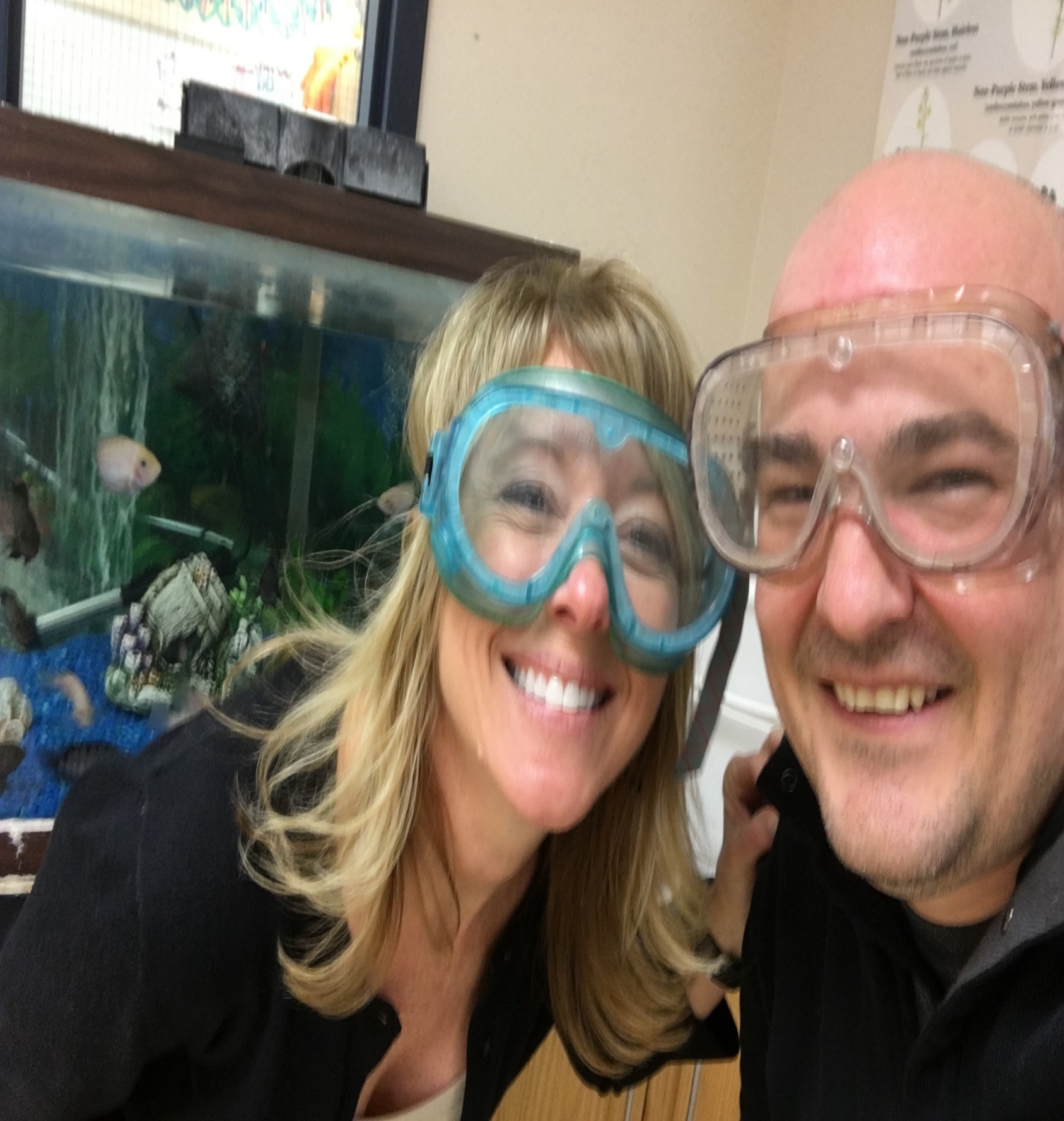 Connect 
With US!
Shannon Ralph
ralph.shannon@usd443.org
@sralph81

Justin Coffey
coffey.justin@usd443.org
@JustinBCoffey